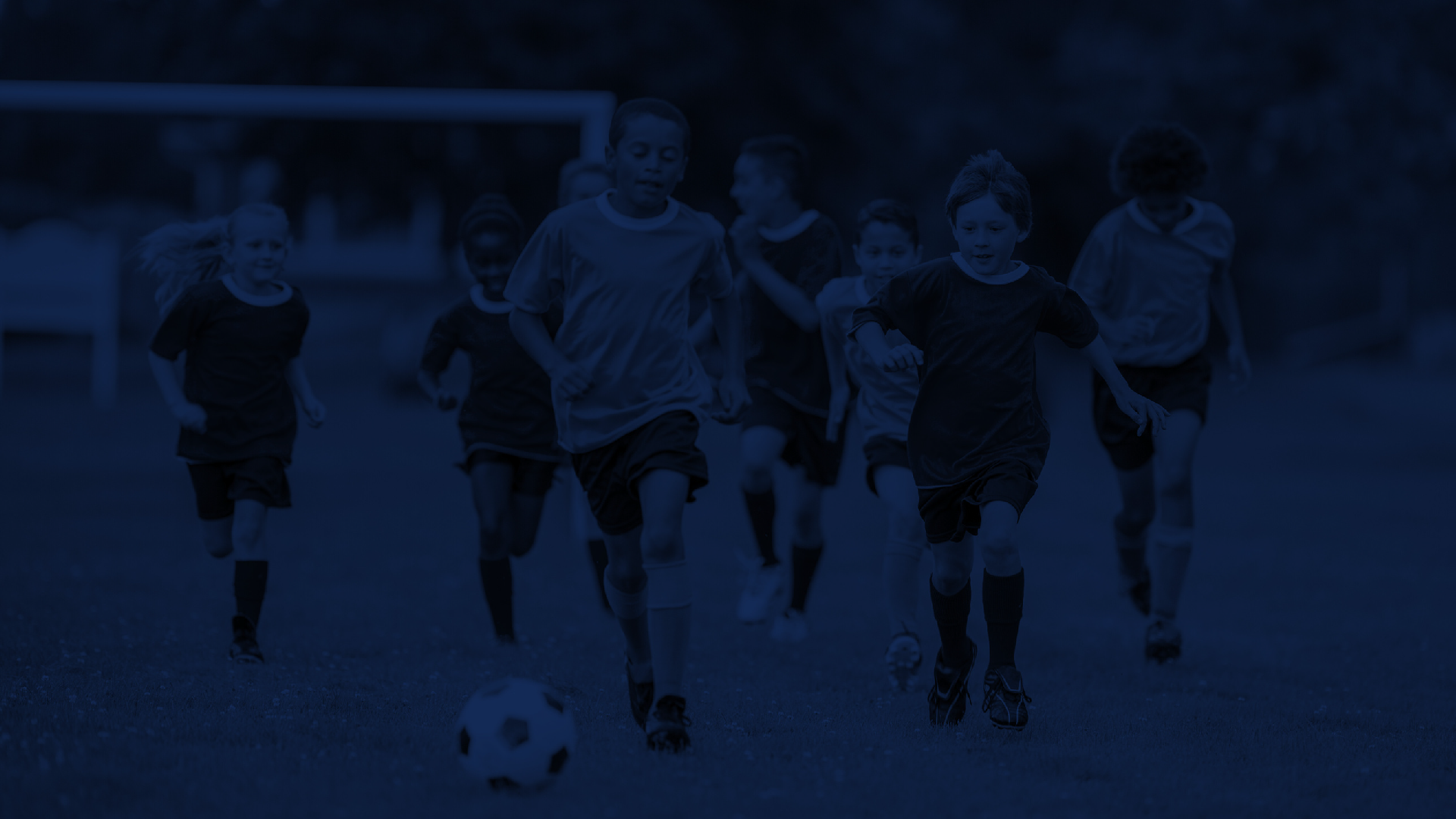 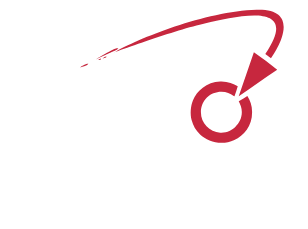 CHANGING SPORT STRENGTHENING COMMUNITIES TRANSFORMING LIVES
Doorstep Sport Fieldworker (North Wales)
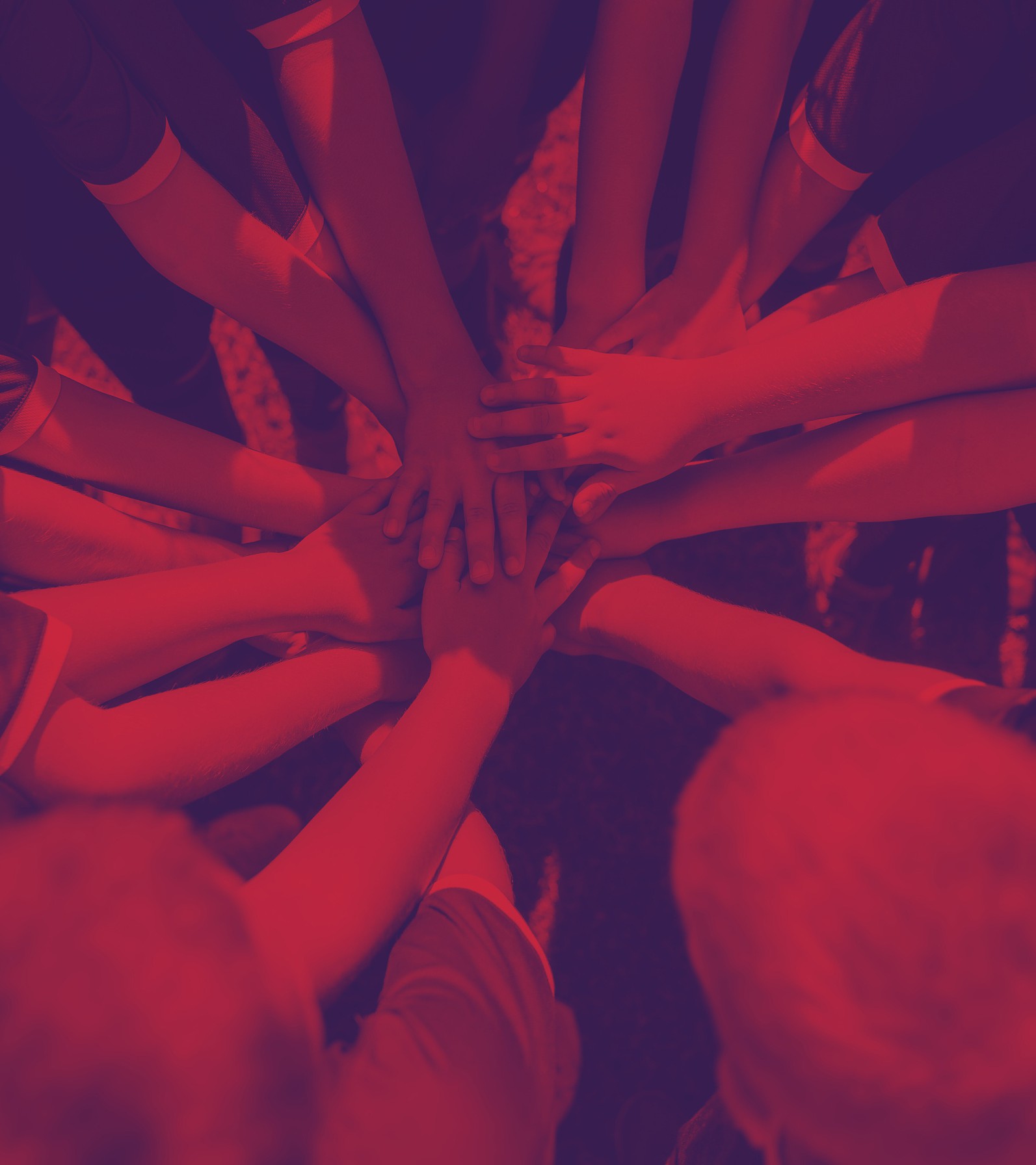 CONTENTS
About StreetGames
3
Our Values
4
5
Our Commitments
Equality, Diversity, Inclusion and Belonging	6
Job Description	7
How to Apply
11
2
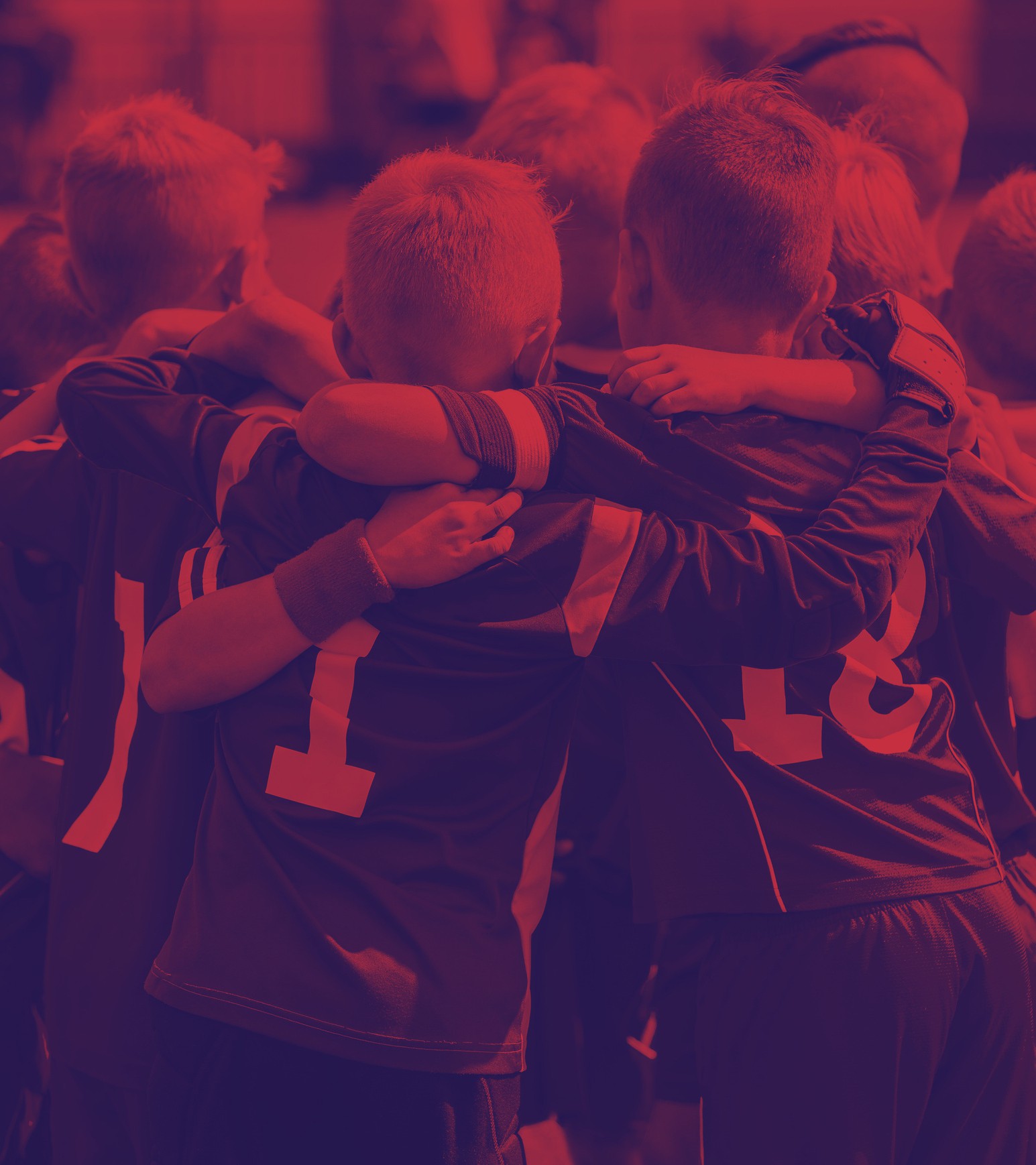 ABOUT STREETGAMES
StreetGames is a charity passionate about harnessing the power of sport to change the lives of young people and their communities. Through our work with 1,500 trusted local community organisations, StreetGames addresses some of the most pressing issues faced by young people growing up in underserved communities, including poor mental health, food poverty, crime and lack of employment opportunities.


We do this by delivering ‘Doorstep Sport’ at the right time, in the right place, in the right style, at the right price and by the right people. Doorstep Sport aims to make sport accessible to everyone regardless of their income and social circumstance.
3
OUR VALUES
We hold a set of shared values, through the community of talented people, who work for StreetGames. We hold each other accountable to these values and ensure that we live our values when working with external partners and/or young people.

We are:
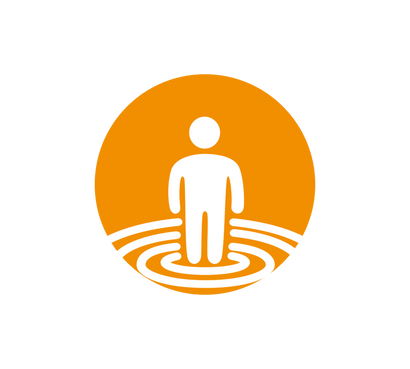 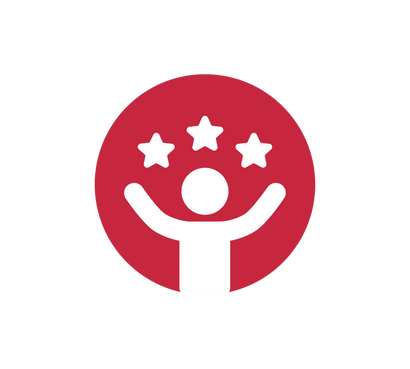 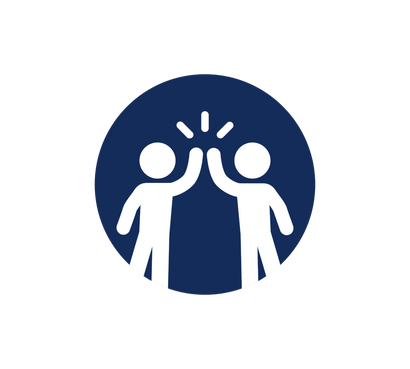 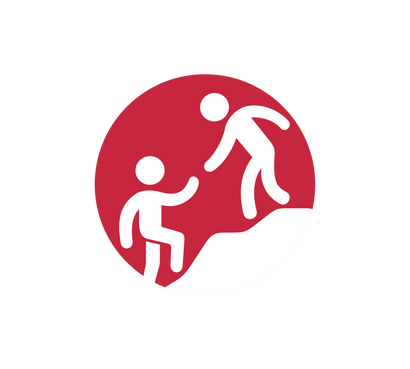 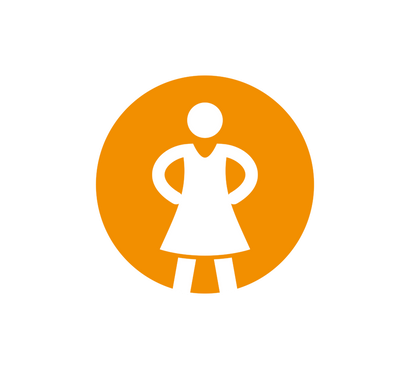 People-centred
Passionate
Positive
Pragmatic
Courageous
People are at the heart of everything we do
We are passionate about making a difference for children and young people living in low- income, underserved communities
We are positive in our approach to every area of our work. We back ourselves to find solutions even when things are challenging.
We are pragmatic about the approaches we must take to tackle the inequalities for young people living in low- income, underserved communities: the world is not perfectly designed, and we find a way.
We are courageous in our approach to creating change. We positively disrupt and challenge in the pursuit of our mission.
4
StreetGames is a special place to work. Our workplace is a community of talented people who work in innovative and co-productive ways. How we work together reflects a commitment we make to each other. We are committed to:
OUR COMMITMENTS
Learning Together
Embracing critical thinking, celebrating success, and encouraging challenge whilst drawing on our learning and then applying our understanding so we can make the most significant impact on young people through Doorstep Sport together.
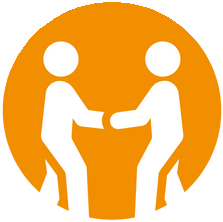 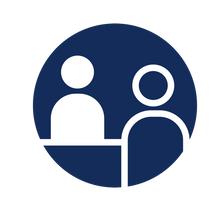 Respecting Everyone
Valuing every member of our workplace community, treating each other as equals and with kindness.
Acting with Integrity
Championing the highest organisational standards. Being greatly aware of our accountability and responsibility. Doing what we say we will do and holding ourselves and each other to high standards.
Being Inclusive
Celebrating the diversity in our workplace community, valuing each others' experiences, skills, expertise, preferences and thoughts.
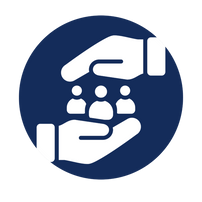 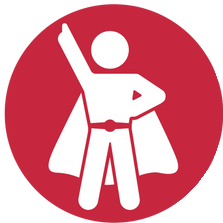 Being Team Players
Being reliable for each other. Supporting one another to achieve. Creating an environment where people feel included and empowered, and can be creative and supported on their StreetGames journey.
Being Agile
By being curious, thinking flexibly and creatively and seeking new opportunities, we pro-actively adapt and provide meaningful support when these new opportunities arise.
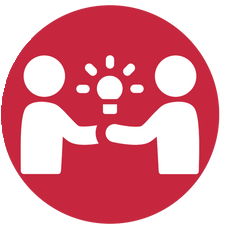 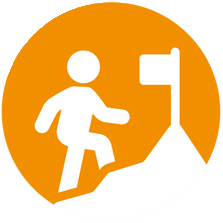 Being Collaborative
Working with others, seeking to utilise the skills and expertise of many. Sharing our learning, ideas, and listening, we achieve the best outcomes for community organisations and young people.
Being the People Beside the People
Making decisions in the best interest of the community organisations and the young people we support and represent so they reap the benefits of Doorstep Sport.
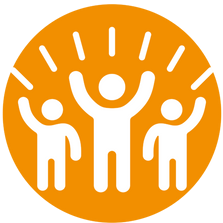 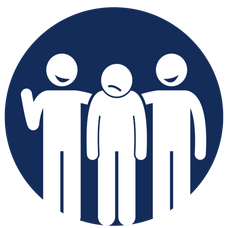 5
EQUALITY,DIVERSITY,INCLUSION and BELONGING
StreetGames is fully committed to the principles of equality of opportunity and is responsible for ensuring that no job applicant, employee, volunteer or member receives less favourable treatment on the grounds of age, gender, disability, race, ethnic origin, nationality, colour, parental or marital status, pregnancy, religious belief, class or social background, sexuality or political belief.

StreetGames is committed to safeguarding and promoting the welfare of children and vulnerable adults and expects all employees and volunteers to share this commitment.

We do not want recruitment for diversity to simply be a tick box exercise at StreetGames, it is the right thing to do and the smartest way for us to do our business and enabling us to be representative of the communities we serve, and creating a diverse team is in the best interest of all our stakeholders.


MORE INFORMATION
If you’d like to know more about StreetGames please visit our website: www.streetgames.org

About StreetGames and Doorstep Sport: Watch our video here.
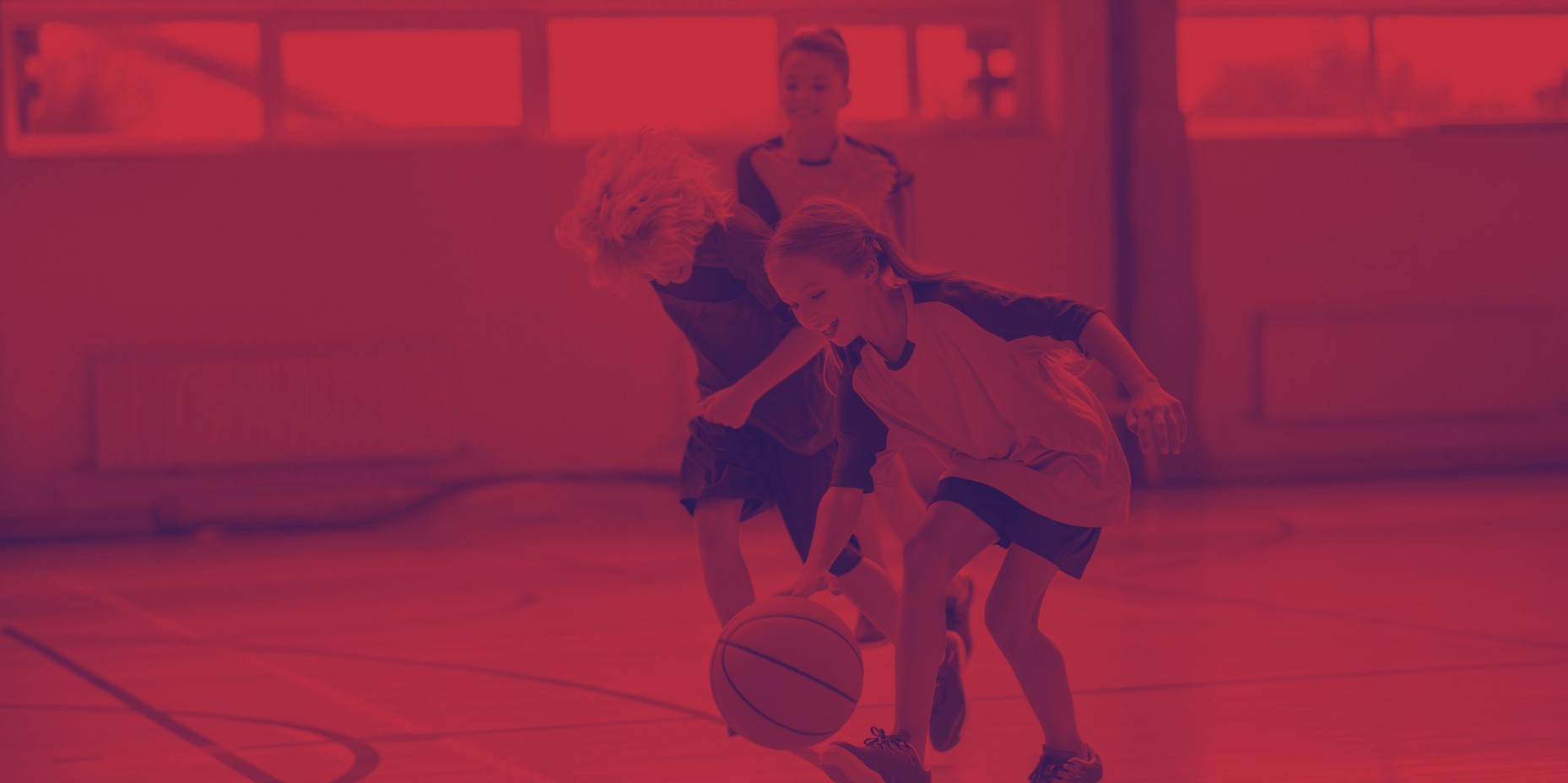 6
JOB DESCRIPTION
Job Title: Doorstep Sport Fieldworker (North Wales)
Location: North Wales  
Grade/Salary Range: SO1 £33,843 - £36,083 (Scale Point 29 – 31) (Fixed Term for 24 months)

StreetGames is an innovative UK charity with an absolute focus on transforming the lives of children and young people from low-income, underserved communities through sport and physical activity.

Role description 
This is an exciting opportunity for a passionate and creative project manager to join our Wales team. This full-time role will be responsible for managing and delivering the North Wales Doorstep Sport project, over the 2-year funded period (2024 – 2026).

The project will implement an innovative place-based approach to increasing participation and engagement levels of young people living in low-income, underserved communities in sport and physical activity, focusing on 6 local communities across the region. 

The post holder will work in partnership with regional housing associations to develop and deliver an operational plan for the North Wales Doorstep Sport Project, provisionally focusing on communities in Caernarfon, Bangor, Connah’s Quay, Llandudno, Llanrwst and Holyhead.
The post holder will also co-create a regional plan to support and develop a wider network of Locally Trusted Organisations (LTOs) across North Wales, ensuring a needs-led approach, embedding the principles of Doorstep Sport. 

The role is integral to supporting and developing our placed based work in Wales and growing our ability to support a thriving network of Locally Trusted Organisations across the region. The role includes the activation and promotion of wider StreetGames support packages and interventions across North Wales that address wider issues, for example holiday hunger, community safety, mental health, youth voice and workforce development. 

The ability to communicate in Welsh is desirable for this post holder, however, training and support to learn will be provided for the right candidate.
7
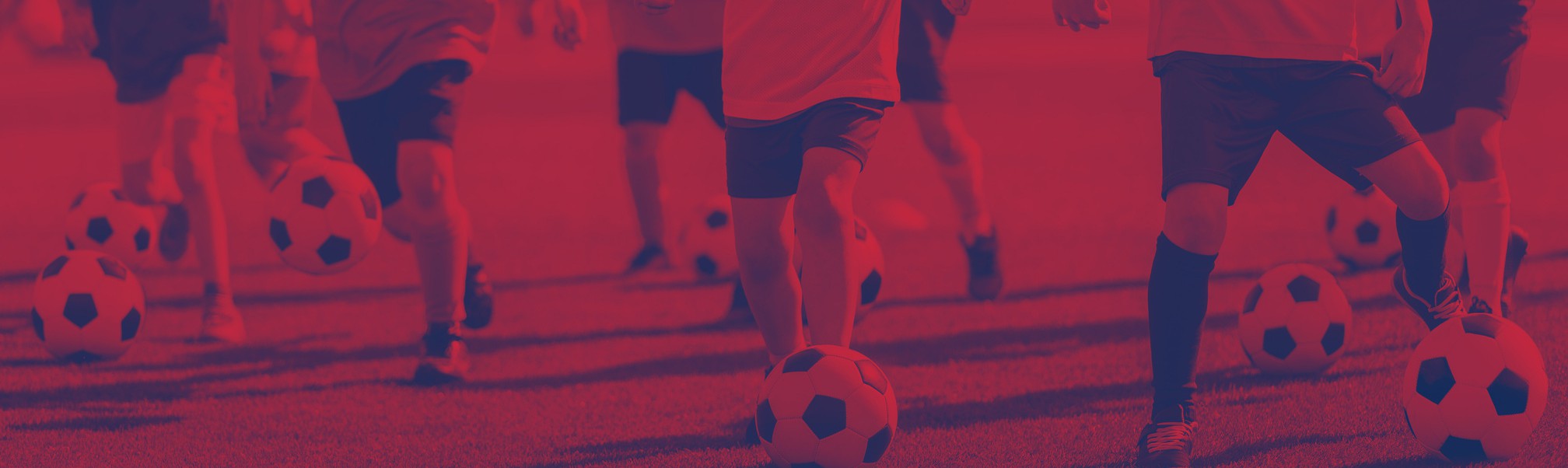 KEY RESPONSIBILITIES
Main Duties and Responsibilities
Mobilise and support a network of Locally Trusted Organisations (LTOs) and partners across North Wales to support young people living in low-income, underserved communities to be active
Develop and deliver an operational plan for the North Wales Doorstep Sport project (NWDSP) in 6 priority places (Caernarfon, Bangor, Connah’s Quay, Llandudno, Llanrwst, Holyhead TBC)
To ensure that the NWDSP is creating an innovative and effective place-based model, supporting young people living in low-income, underserved communities to be physically active
To monitor and track progress and learning of the NWDSP, including creating a clear monitoring, evaluation and learning plan that meets the requirements of the funders and feeds into wider StreetGames learning opportunities
Develop and maintain strong relationships with the project funders including Actif North Wales and Housing Associations 
Develop a regional plan to support and grow the network of LTOs and partners across the North Wales region
To co-ordinate and provide expert support to LTOs through in-person, digital and face-to-face meetings, telephone and written contact, updates and correspondence
To actively promote and encourage LTOs to access regional and national opportunities, to support their plans to engage with and support young people and the communities they work with through the StreetGames Core Offer
To support the activation of StreetGames interventions across North Wales that address wider issues. For example, holiday hunger, community safety, mental health, youth voice and workforce development. 
Develop and maintain strong relationships with other key local and regional stakeholders operating across the region, that will enhance the work of StreetGames
To contribute to the wider development of StreetGames as an organisation, particularly in relation to place based approaches, engagement with LTOs and the development of Doorstep Sport. 
To be a strong contributor to the StreetGames team, supporting other events and activities as appropriate.
8
ESSENTIAL SKILLS AND KNOWLEDGE
Experience and Knowledge
Experience of delivering community sport, physical activity or youth work and / or working in areas of poverty 
Experience of providing face-to-face and online support to a network of local organisations
Experience of project management
Experience of planning and delivery of meetings, events and/or workforce development opportunities
Experience of collecting relevant monitoring, evaluation and learning information and data to evaluate the effectiveness of projects
Experience of working with local, regional and national organisations
Knowledge or experience of programmes designed to engage young people who live in areas of poverty into volunteering and training opportunities
Knowledge or experience of programmes designed to support organisations to develop their workforce
Knowledge of Welsh Government policy as it relates to young people, sport, communities and deprivation 

Skills and Abilities
Highly developed interpersonal skills and strategies for interacting with a range of organisations and sectors in both English and Welsh.
Excellent communication skills with the ability to present, negotiate, challenge, listen and understand the views and experiences of organisations
Strong facilitation skills with the ability to effectively involve a range of partners
Able to create partnerships which are people-centred, positive and take a pragmatic and courageous approach
Able to be innovative in approach
Good relationship management skills with the ability to work as part of a team including internal staff and project managers from Locally Trusted Organisations
Excellent organisational skills
Advanced self-reflection and evaluation skills
Able to prioritise own workload and be self-motivated
Able to use Microsoft Office applications, particularly Teams, OneDrive, SharePoint and Outlook.
9
9
ESSENTIAL SKILLS AND KNOWLEDGE
Language Requirements
The ability to communicate in English and Welsh in listening and speaking, reading and understanding and written forms of communication or the ability to learn (training for Welsh Language can be provided)

Additional Requirements
This post will be subject to an enhanced Disclosure and Barring Service check
The post holder must be able to travel extensively throughout the region and across Wales on a regular basis 
The post holder will be expected to work some anti-social hours and may be required to stay away from home (details to be negotiated with line manager).
Benefits
Hybrid working
Great work-life balance
Access to free counselling and support services Enhanced family friendly benefits
Company socials Eye care allowance Cycle scheme
Pension scheme of up to 8% employer contributions 25 days annual leave plus bank holidays
2 Volunteering days per year
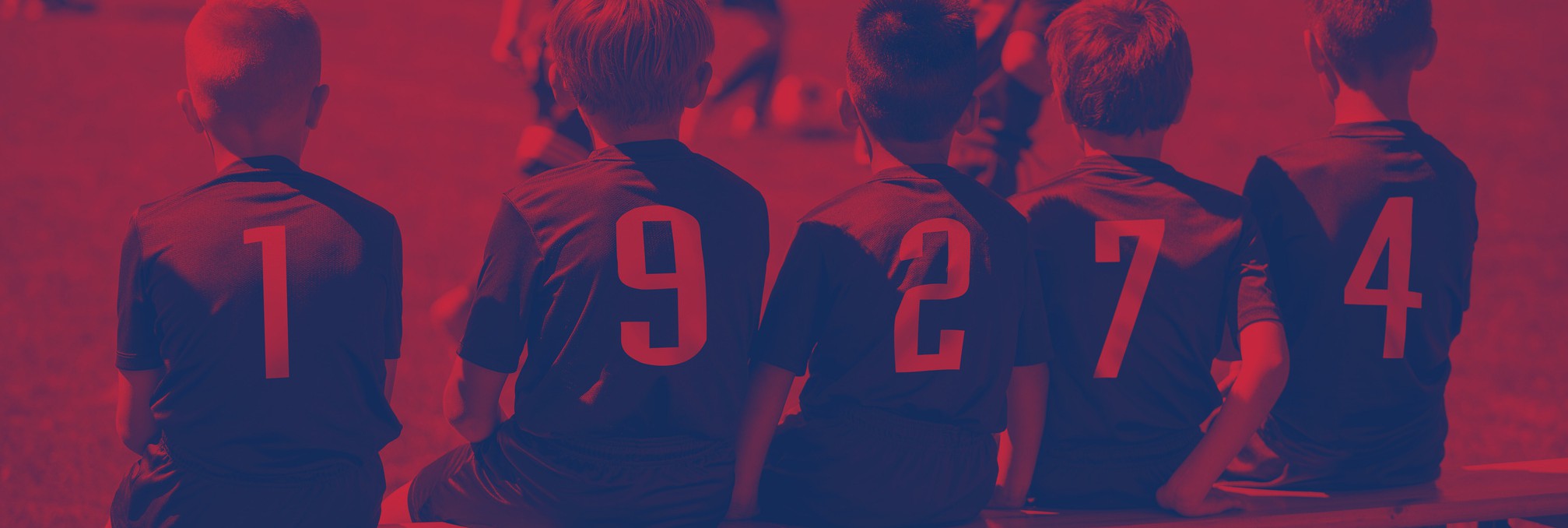 10
9
HOW TO APPLY
You can upload your CV and covering letter, outlining your suitability for the role on our website at
https://www.streetgames.org/about-us/careers/

You can email your CV and covering letter, outlining your suitability for the role direct to: jobs@streetgames.org and quote North Wales DSA in the subject line.

If you require any additional support applying for this role, please contact jobs@streetgames.org and we will try and accommodate any reasonable requests.
Closing date for applications is Sunday 15th September 11.59pmInterviews will be held in Manchester on Wednesday 2nd October
If you know you will be unavailable on the dates above, please state this on your application
We will accept applications in English or Welsh
The interviews will be conducted in English
methods are used to systematically remove bias from reviewing process:

anonymisation – removing all personally identifiable information from an application.
wisdom of the crowd – getting more than one person to review applications helps to average out subjectivity for a more accurate assessment of merit
11
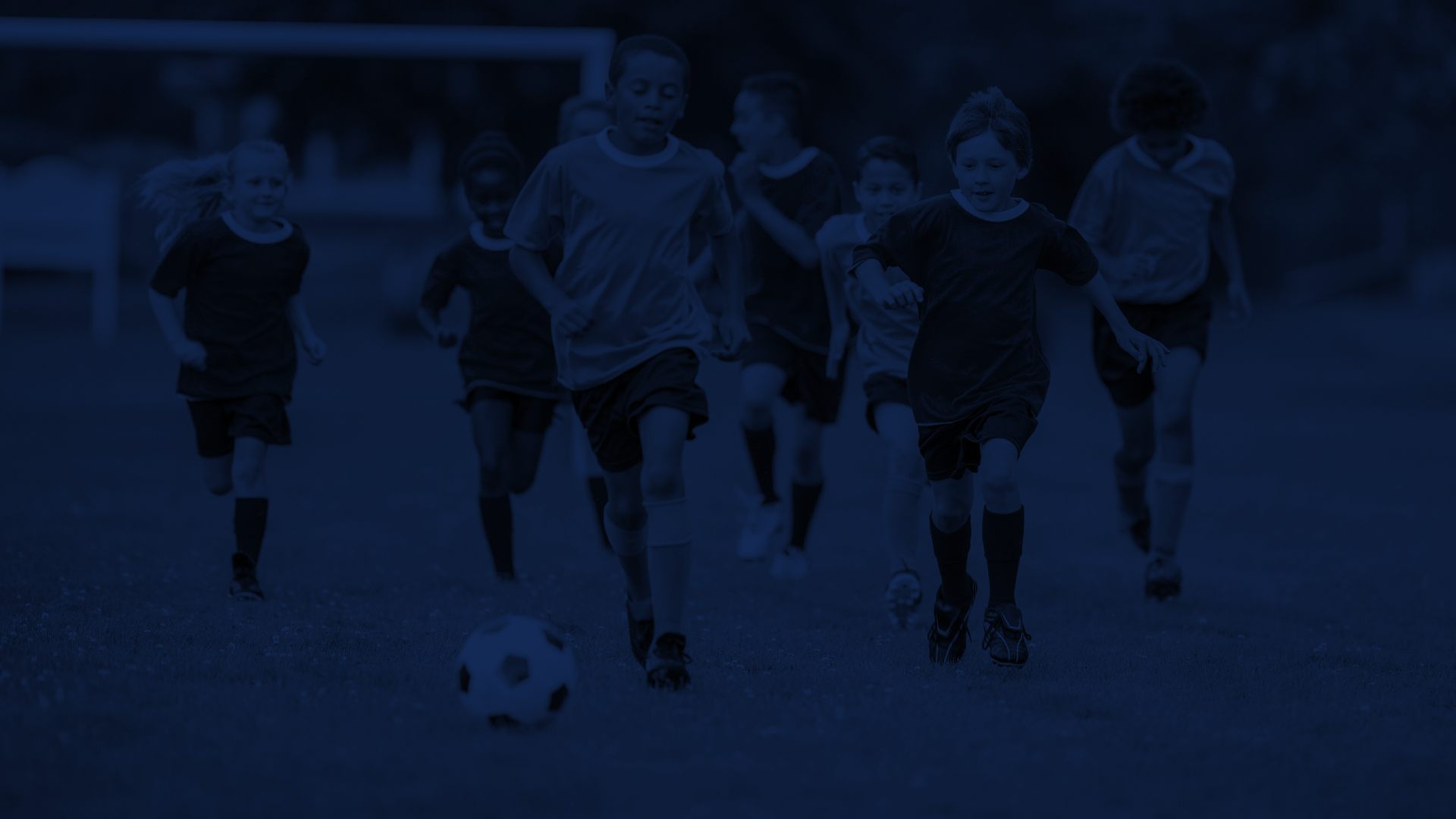 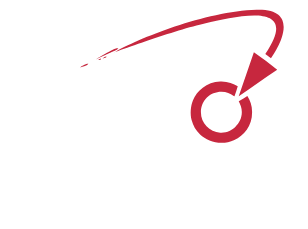 CHANGING SPORT STRENGHTHENING COMMUNITIES TRANSFORMING LIVES
Thank you for your interest
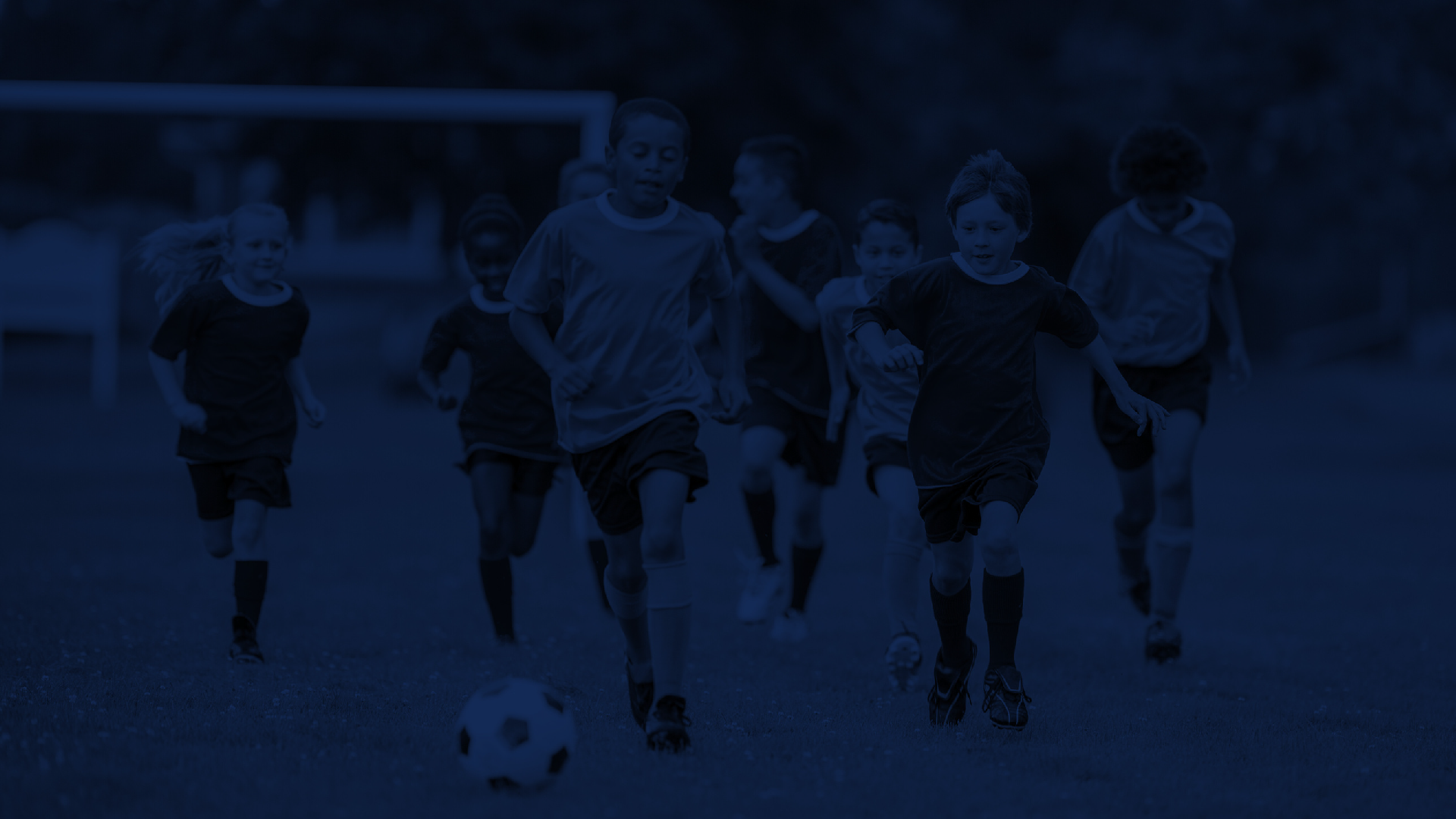 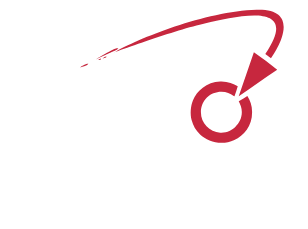 NEWID CAMP
CRYFHAU CYMUNEDAU TRAWSNEWID BYWYDAU
Gweithiwr Maes Chwaraeon Doorstep 			(Gogledd Cymru)
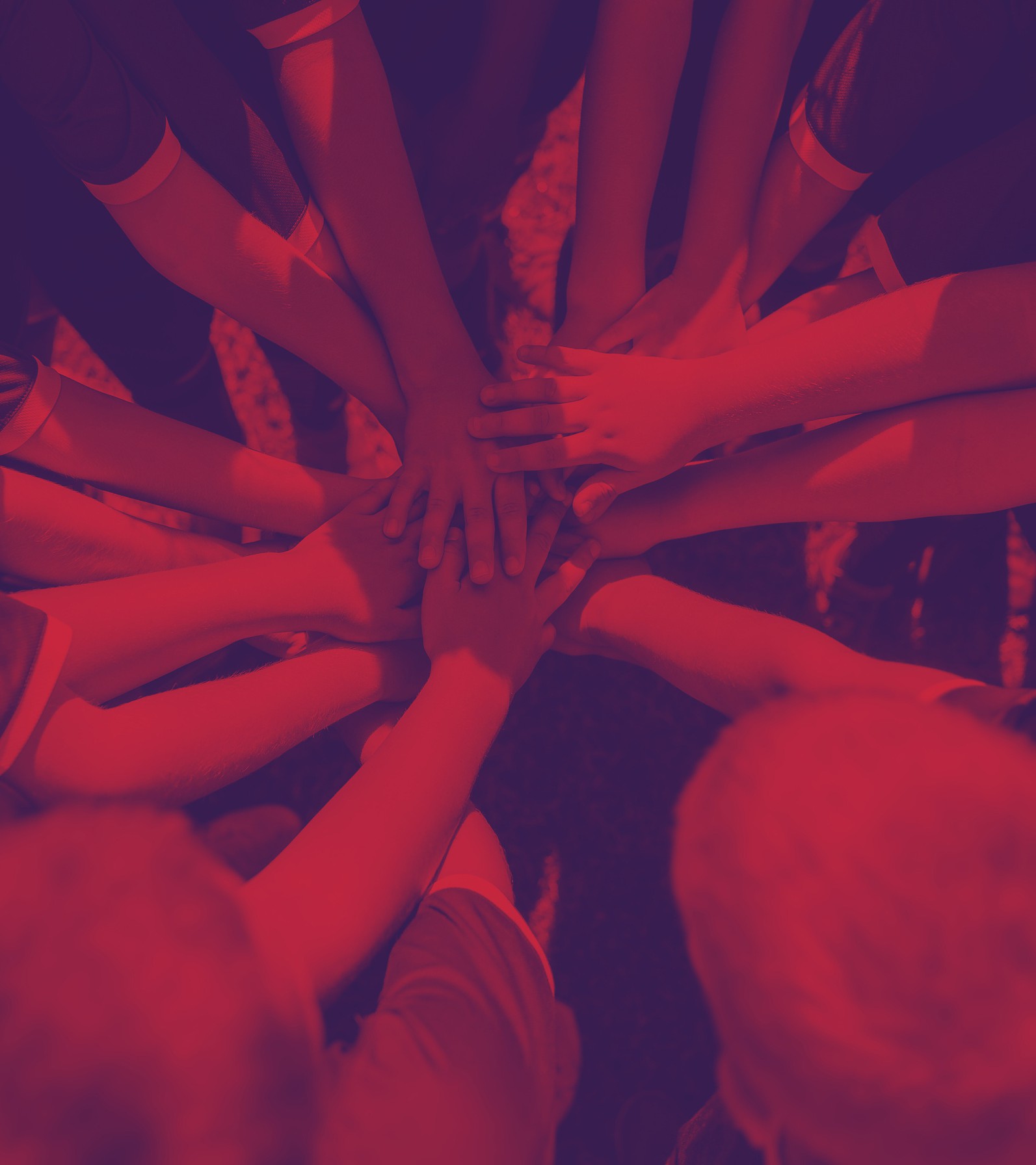 CYNNWYS
Ynghylch StreetGames
3
Ein Gwerthoedd
4
5
Ein hymrwymiadau
Cydraddoldeb, amrywiaeth, cynhwysiant a pherthyn	6
Disgrifiad swydd	7
Sut i wneud cais
11
14
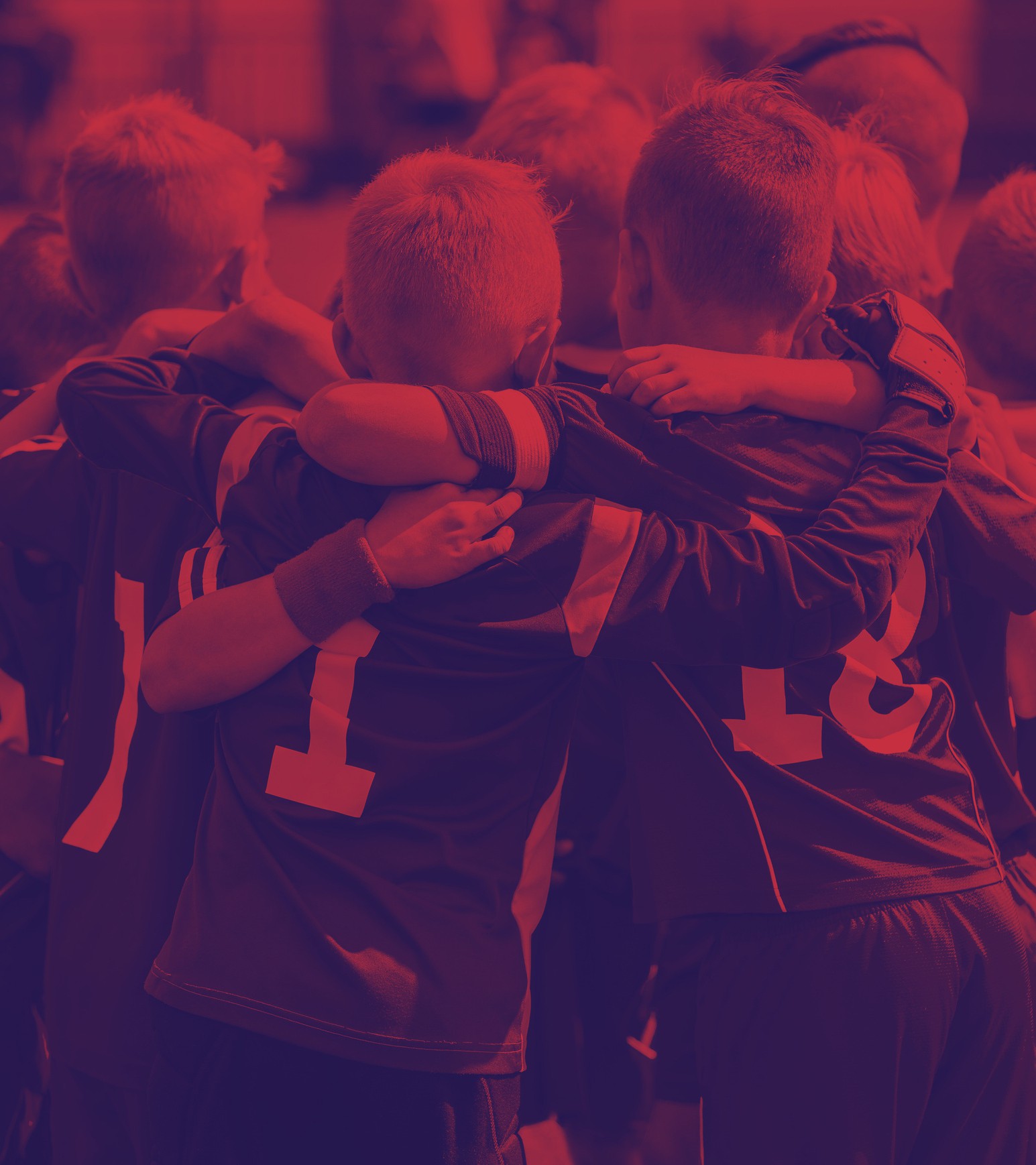 YNGHYLCH STREETGAMES
StreetGames Elusen sy'n angerddol am harneisio pŵer chwaraeon i newid bywydau pobl ifanc a'u cymunedau. Trwy ein gwaith gyda 1,500 o sefydliadau cymunedol lleol dibynadwy, Mae StreetGames yn mynd i'r afael â rhai o'r materion mwyaf dybryd sy'n wynebu pobl ifanc sy'n tyfu i fyny mewn cymunedau sydd heb eu gwasanaethu'n ddigonol, gan gynnwys iechyd meddwl gwael, tlodi bwyd, trosedd a diffyg cyfleoedd cyflogaeth.

Rydym yn gwneud hyn drwy gyflwyno ‘Doorstep Sport’ ar yr adeg iawn, yn y lle iawn, yn yr arddull gywir, am y pris cywir a chan y bobl iawn. Doorstep Sport Ei nod yw sicrhau bod chwaraeon yn hygyrch i bawb, beth bynnag fo'u hincwm a'u hamgylchiadau cymdeithasol.
15
EIN GWERTHOEDD
Mae gennym set o werthoedd a rennir, drwy'r gymuned o bobl dalentog, sy'n gweithio I StreetGames. Rydym yn dal ein gilydd yn atebol i'r gwerthoedd hyn ac yn sicrhau ein bod yn byw ein gwerthoedd wrth weithio gyda phartneriaid allanol a/neu bobl ifanc.

Rydym ni:
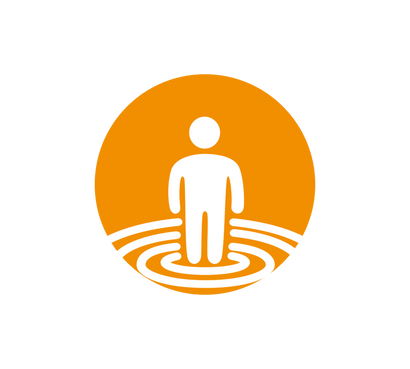 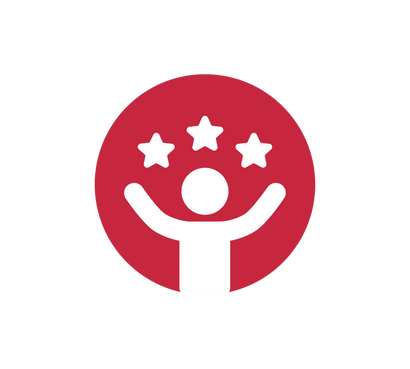 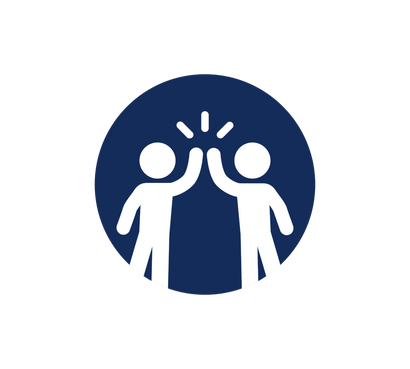 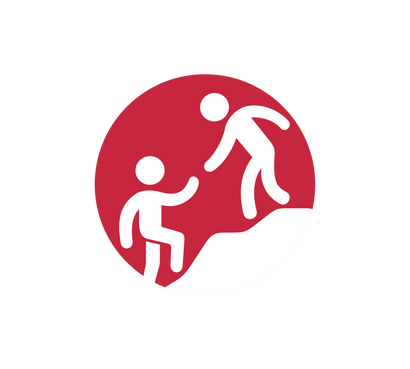 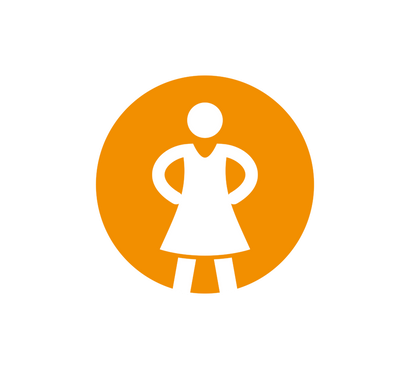 Pobl-ganolog
Angerddol
Positif
Bragmatig
Dewr
Mae pobl wrth wraidd popeth a wnawn
Rydym yn angerddol am wneud gwahaniaeth i blant a phobl ifanc sy'n byw mewn cymunedau incwm isel a thanwasanaethir
Rydym yn gadarnhaol yn ein dull o ymdrin â phob maes o'n gwaith. Rydyn ni'n cefnogi ein hunain i ddod o hyd i atebion hyd yn oed pan fydd pethau'n heriol.
Rydym yn bragmatig ynghylch y dulliau y mae'n rhaid i ni eu cymryd i fynd i'r afael â'r anghydraddoldebau i bobl ifanc sy'n byw mewn cymunedau incwm isel a danwasanaethir: nid yw'r byd wedi'i gynllunio'n berffaith, ac rydym yn dod o hyd i ffordd.
Rydym yn ddewr yn ein dull o greu newid. Rydym yn tarfu ac yn herio'n gadarnhaol wrth fynd ar drywydd ein cenhadaeth.
16
StreetGames Mae'n lle arbennig i weithio. Mae ein gweithle yn gymuned o bobl dalentog sy'n gweithio mewn ffyrdd arloesol a chydgynhyrchiol. Mae'r ffordd rydyn ni'n gweithio gyda'n gilydd yn adlewyrchu ymrwymiad rydyn ni'n ei wneud i'n gilydd. Rydym yn ymroddedig i:
EIN YMRWYMIADAU
Dysgu gyda'n gilydd
Cofleidio meddwl beirniadol, dathlu llwyddiant, a her galonogol wrth dynnu ar ein dysgu ac yna cymhwyso ein dealltwriaeth fel y gallwn gael yr effaith fwyaf sylweddol ar bobl ifanc trwy Chwaraeon Carreg Drws gyda'n gilydd.
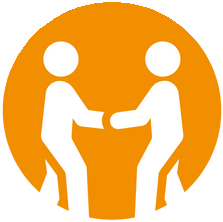 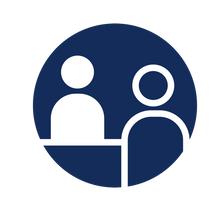 Parchu pawb
Gwerthfawrogi pob aelod o'n cymuned yn y gweithle, gan drin ei gilydd yn gyfartal a chyda charedigrwydd.
Gweithredu gyda gonestrwydd
Hyrwyddo'r safonau sefydliadol uchaf. Bod yn ymwybodol iawn o'n atebolrwydd a'n cyfrifoldeb. Gan wneud yr hyn a ddywedwn y byddwn yn ei wneud ac yn dal ein hunain a'n gilydd i safonau uchel.
Bod yn gynhwysol
Dathlu'r amrywiaeth yn ein cymuned yn y gweithle, gan werthfawrogi profiadau, sgiliau, arbenigedd, dewisiadau a meddyliau ein gilydd.
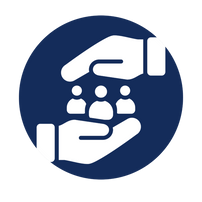 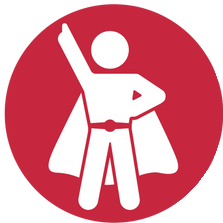 Bod yn chwaraewyr tîm
Bod yn ddibynadwy i'ch gilydd. Cefnogi ein gilydd i gyflawni. Creu amgylchedd lle mae pobl yn teimlo eu bod wedi'u cynnwys a'u grymuso, a gallant fod yn greadigol ac yn cael eu cefnogi ar eu taith StreetGames.
Bod yn Ystwyth
Trwy fod yn chwilfrydig, meddwl yn hyblyg ac yn greadigol a chwilio am gyfleoedd newydd, rydym yn addasu'n rhagweithiol ac yn darparu cefnogaeth ystyrlon pan fydd y cyfleoedd newydd hyn yn codi.
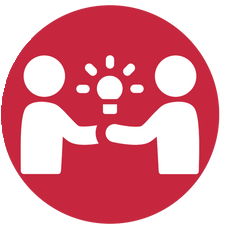 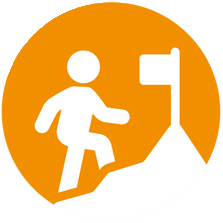 Bod yn gydweithredol
Gweithio gydag eraill, gan geisio defnyddio sgiliau ac arbenigedd llawer. Gan rannu ein dysgu, syniadau a gwrando, rydym yn cyflawni'r canlyniadau gorau ar gyfer sefydliadau cymunedol a phobl ifanc.
Bod yn bobl wrth ymyl y bobl
Gwneud penderfyniadau er budd gorau'r sefydliadau cymunedol a'r bobl ifanc yr ydym yn eu cefnogi a'u cynrychioli fel eu bod yn elwa ar fuddion Chwaraeon Carreg Drws.
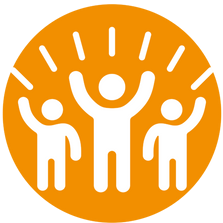 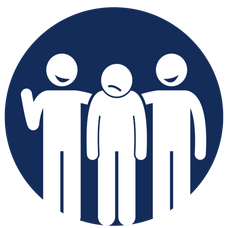 17
CYDRADDOLDEB, AMRYWIAETH, CYNHWYSIANT a PERTHYN
StreetGames wedi ymrwymo'n llwyr i egwyddorion cyfle cyfartal ac mae'n gyfrifol am sicrhau na fydd unrhyw ymgeisydd swydd, gweithiwr, gwirfoddolwr nac aelod yn cael triniaeth lai ffafriol ar sail oedran, rhyw, anabledd, hil, tarddiad ethnig, cenedligrwydd, lliw, statws rhiant neu briodas, beichiogrwydd, cred grefyddol, cefndir dosbarth neu gymdeithasol, rhywioldeb neu gred wleidyddol.

StreetGames Mae wedi ymrwymo i ddiogelu a hyrwyddo lles plant ac oedolion agored i niwed ac mae'n disgwyl i bob gweithiwr a gwirfoddolwr rannu'r ymrwymiad hwn.

Nid ydym am i recriwtio am amrywiaeth fod yn ymarfer blwch ticio yn unig. StreetGames, Dyma'r peth iawn i'w wneud a'r ffordd fwyaf craff i ni wneud ein busnes a'n galluogi i fod yn gynrychioliadol o'r cymunedau rydym yn eu gwasanaethu, ac mae creu tîm amrywiol er budd gorau ein holl randdeiliaid.

MWY O WYBODAETH

Os hoffech wybod mwy am StreetGames, ewch i'n gwefan:
www.streetgames.org

Ynglŷn â StreetGames a Doorstep Sport:
Watch our video here.
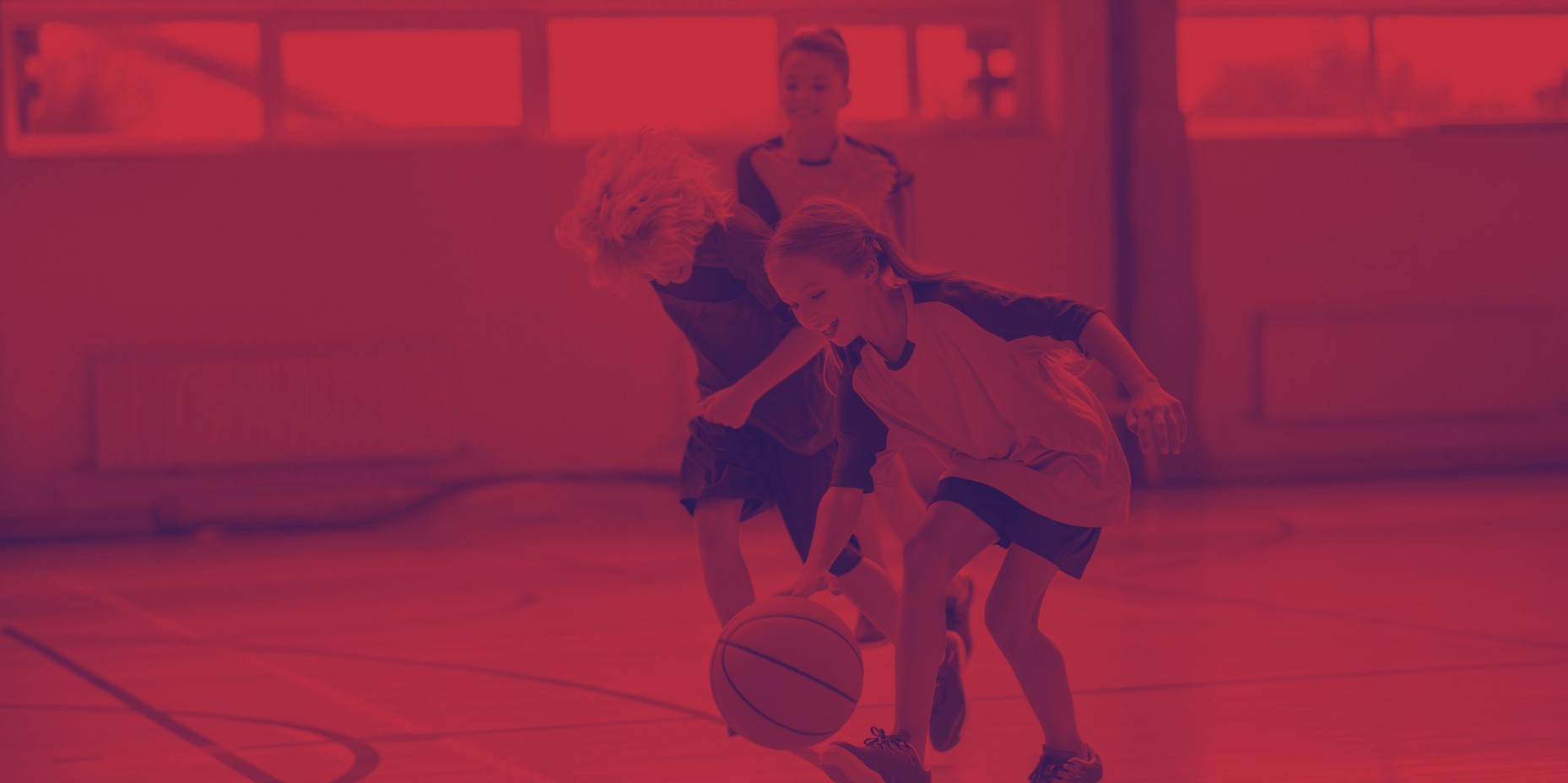 18
DISGRIFIAD SWYDD
Teitl Swydd: Gweithiwr Maes Chwaraeon Doorstep (Gogledd Cymru)
Lleoliad: Gogledd Cymru  
Gradd/Ystod Cyflog: SO1 £33,843 - £36,083 (Pwynt Graddfa 29 – 31) (Cyfnod Penodol am 24 mis)

Mae StreetGames yn elusen arloesol yn y DU sy'n canolbwyntio'n llwyr ar drawsnewid bywydau plant a phobl ifanc o gymunedau incwm isel, heb eu gwasanaethu'n ddigonol trwy chwaraeon a gweithgarwch corfforol.

Disgrifiad rôl
Mae hwn yn gyfle cyffrous i reolwr prosiect angerddol a chreadigol ymuno â'n tîm yng Nghymru. Bydd y rôl llawn amser hon yn gyfrifol am reoli a chyflawni prosiect Chwaraeon Carreg Drws Gogledd Cymru, dros y cyfnod a ariennir dros gyfnod o ddwy flynedd (2024 – 2026).

Bydd y prosiect yn gweithredu dull arloesol sy'n seiliedig ar le i gynyddu cyfranogiad ac ymgysylltu pobl ifanc sy'n byw mewn cymunedau incwm isel, heb eu gwasanaethu'n ddigonol mewn chwaraeon a gweithgarwch corfforol, gan ganolbwyntio ar 6 cymuned leol ar draws y rhanbarth.

Bydd deiliad y swydd yn gweithio mewn partneriaeth â chymdeithasau tai rhanbarthol i ddatblygu a chyflwyno cynllun gweithredol ar gyfer Prosiect Chwaraeon Carreg Drws Gogledd Cymru, gan ganolbwyntio dros dro ar gymunedau yng Nghaernarfon, Bangor, Cei Connah, Llandudno, Llanrwst a Chaergybi.
Bydd deiliad y swydd hefyd yn cyd-greu cynllun rhanbarthol i gefnogi a datblygu rhwydwaith ehangach o Sefydliadau Dibynadwy yn Lleol (LTOs) ledled Gogledd Cymru, gan sicrhau dull a arweinir gan anghenion, gan ymgorffori egwyddorion Chwaraeon Carreg Drws.

Mae'r rôl yn rhan annatod o gefnogi a datblygu ein gwaith lleoli yng Nghymru a thyfu ein gallu i gefnogi rhwydwaith ffyniannus o Sefydliadau y mae Ymddiried ynddynt yn Lleol ledled y rhanbarth. Mae'r rôl yn cynnwys actifadu a hyrwyddo pecynnau cymorth ac ymyriadau ehangach StreetGames ledled Gogledd Cymru sy'n mynd i'r afael â materion ehangach, er enghraifft newyn gwyliau, diogelwch cymunedol, iechyd meddwl, llais ieuenctid a datblygu'r gweithlu.

Mae'r gallu i gyfathrebu yn Gymraeg yn ddymunol i ddeiliad y swydd hon, fodd bynnag, darperir hyfforddiant a chefnogaeth i ddysgu ar gyfer yr ymgeisydd cywir.
19
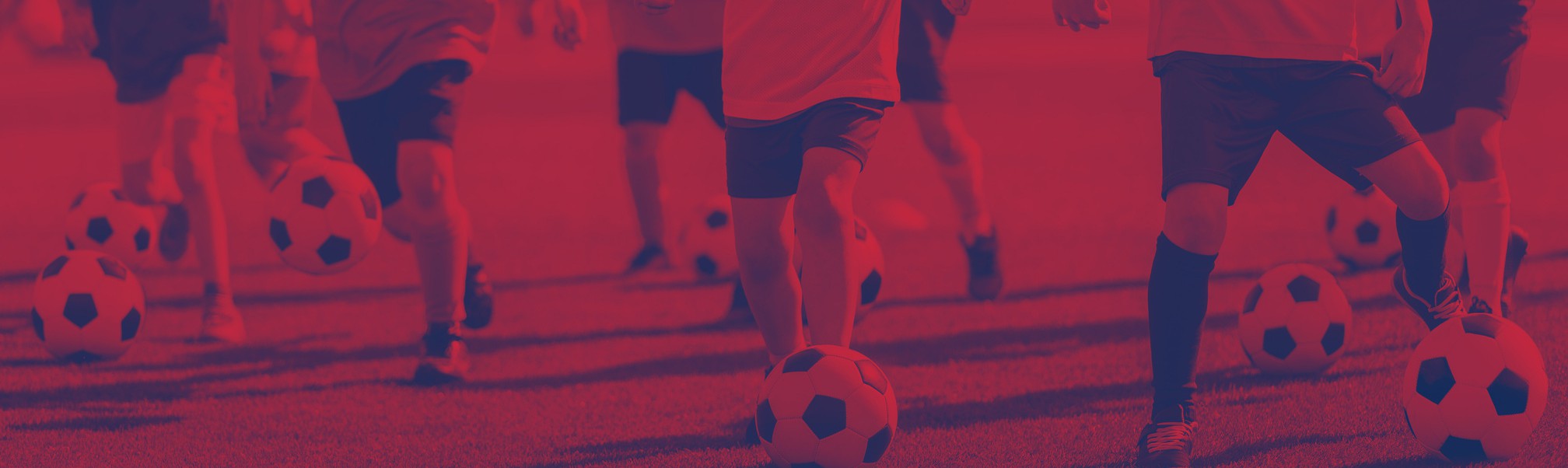 CYFRIFOLDEBAU ALLWEDDOL
Prif ddyletswyddau a chyfrifoldebau
Ysgogi a chefnogi rhwydwaith o Sefydliadau Dibynadwy yn Lleol (LTOs) a phartneriaid ledled Gogledd Cymru i gefnogi pobl ifanc sy'n byw mewn cymunedau incwm isel sydd heb eu gwasanaethu'n ddigonol i fod yn actif
Datblygu a chyflwyno cynllun gweithredol ar gyfer prosiect Chwaraeon Carreg Drws Gogledd Cymru (NWDSP) mewn 6 lle blaenoriaeth (Caernarfon, Bangor, Cei Connah, Llandudno, Llanrwst, TBC Caergybi)
Sicrhau bod yr NWDSP yn creu model arloesol ac effeithiol sy'n seiliedig ar le, gan gefnogi pobl ifanc sy'n byw mewn cymunedau incwm isel sydd heb eu gwasanaethu'n ddigonol i fod yn gorfforol actif
Monitro ac olrhain cynnydd a dysgu'r NWDSP, gan gynnwys creu cynllun monitro, gwerthuso a dysgu clir sy'n bodloni gofynion y cyllidwyr ac yn bwydo i gyfleoedd dysgu ehangach StreetGames
Datblygu a chynnal perthynas gref gyda chyllidwyr y prosiect gan gynnwys Actif Gogledd Cymru a chymdeithasau tai
Datblygu cynllun rhanbarthol i gefnogi a thyfu'r rhwydwaith o LTOs a phartneriaid ar draws rhanbarth Gogledd Cymru
I gydlynu a darparu cymorth arbenigol i LTOs drwy gyfarfodydd wyneb yn wyneb, cyswllt dros y ffôn ac ysgrifenedig, diweddariadau a gohebiaeth
Hyrwyddo ac annog LTOs i fanteisio ar gyfleoedd rhanbarthol a chenedlaethol, i gefnogi eu cynlluniau i ymgysylltu â phobl ifanc a'r cymunedau y maent yn gweithio gyda nhw a'u cefnogi drwy Gynnig Craidd StreetGames
Cefnogi actifadu ymyriadau StreetGames ledled Gogledd Cymru sy'n mynd i'r afael â materion ehangach. Er enghraifft, newyn gwyliau, diogelwch cymunedol, iechyd meddwl, llais ieuenctid a datblygu'r gweithlu.
Datblygu a chynnal perthynas gref â rhanddeiliaid lleol a rhanbarthol allweddol eraill sy'n gweithredu ar draws y rhanbarth, a fydd yn gwella gwaith StreetGames
Cyfrannu at ddatblygiad ehangach StreetGames fel sefydliad, yn enwedig mewn perthynas â dulliau seiliedig ar leoedd, ymgysylltu â LTOs a datblygu Chwaraeon Carreg Drws.
Bod yn gyfrannwr cryf i dîm StreetGames, gan gefnogi digwyddiadau a gweithgareddau eraill fel y bo'n briodol.
20
SGILIAU A GWYBODAETH HANFODOL
Profiad a gwybodaeth
Profiad o ddarparu chwaraeon cymunedol, gweithgaredd corfforol neu waith ieuenctid a/neu weithio mewn meysydd tlodi
Profiad o ddarparu cefnogaeth wyneb yn wyneb ac ar-lein i rwydwaith o sefydliadau lleol
Profiad o reoli prosiectau
Profiad o gynllunio a darparu cyfarfodydd, digwyddiadau a/neu gyfleoedd datblygu'r gweithlu
Profiad o gasglu gwybodaeth a data monitro a dysgu perthnasol i werthuso effeithiolrwydd prosiectau
Profiad o weithio gyda sefydliadau lleol, rhanbarthol a chenedlaethol
Gwybodaeth neu brofiad o raglenni sydd wedi'u cynllunio i gynnwys pobl ifanc sy'n byw mewn ardaloedd tlodi i gyfleoedd gwirfoddoli a hyfforddiant
Gwybodaeth neu brofiad o raglenni sydd wedi'u cynllunio i gefnogi sefydliadau i ddatblygu eu gweithlu
Gwybodaeth o bolisi Llywodraeth Cymru fel y mae'n ymwneud â phobl ifanc, chwaraeon, cymunedau ac amddifadedd

Sgiliau a Galluoedd
Sgiliau a strategaethau rhyngbersonol datblygedig iawn ar gyfer rhyngweithio ag ystod o sefydliadau a sectorau yn y Gymraeg a'r Saesneg.
Sgiliau cyfathrebu rhagorol gyda'r gallu i gyflwyno, trafod, herio, gwrando a deall barn a phrofiadau sefydliadau
Sgiliau hwyluso cryf gyda'r gallu i gynnwys ystod o bartneriaid yn effeithiol
Yn gallu creu partneriaethau sy'n canolbwyntio ar bobl, yn gadarnhaol ac yn cymryd agwedd bragmatig a dewrol
Yn gallu bod yn arloesol mewn dull
Sgiliau rheoli perthynas da gyda'r gallu i weithio fel rhan o dîm gan gynnwys staff mewnol a rheolwyr prosiect o Sefydliadau y gellir ymddiried ynddynt yn lleol
Sgiliau sefydliadol ardderchog
Sgiliau hunanfyfyrio a gwerthuso uwch
Gallu blaenoriaethu llwyth gwaith eich hun a bod yn hunan-gymhellol
Yn gallu defnyddio cymwysiadau Microsoft Office, yn enwedig Teams, OneDrive, SharePoint ac Outlook.
21
9
SGILIAU A GWYBODAETH HANFODOL
Gofynion Iaith
Y gallu i gyfathrebu yn Saesneg a Chymraeg wrth wrando a siarad, darllen a deall a ffurfiau ysgrifenedig o gyfathrebu neu'r gallu i ddysgu (gellir darparu hyfforddiant ar gyfer y Gymraeg)

Gofynion Ychwanegol
Bydd y swydd hon yn destun gwiriad manylach gan y Gwasanaeth Datgelu a Gwahardd
Rhaid i ddeiliad y swydd allu teithio'n helaeth ledled y rhanbarth ac ar draws Cymru yn rheolaidd
Bydd disgwyl i ddeiliad y swydd weithio rhai oriau gwrthgymdeithasol ac efallai y bydd yn ofynnol iddo aros i ffwrdd o'i gartref (manylion i'w trafod gyda rheolwr llinell).
Buddion
Gweithio hybrid
Cydbwysedd gwych rhwng bywyd a Gwaith
Mynediad at wasanaethau cwnsela a chymorth am ddim
Gwell buddion cyfeillgar i deuluoedd
Partneriaid cymdeithasol
Lwfans gofal llygaid
Cynllun beicio
Cynllun pensiwn o hyd at 8% o gyfraniadau cyflogwr
25 diwrnod o wyliau blynyddol ynghyd â gwyliau banc
2 Diwrnodau gwirfoddoli y flwyddyn
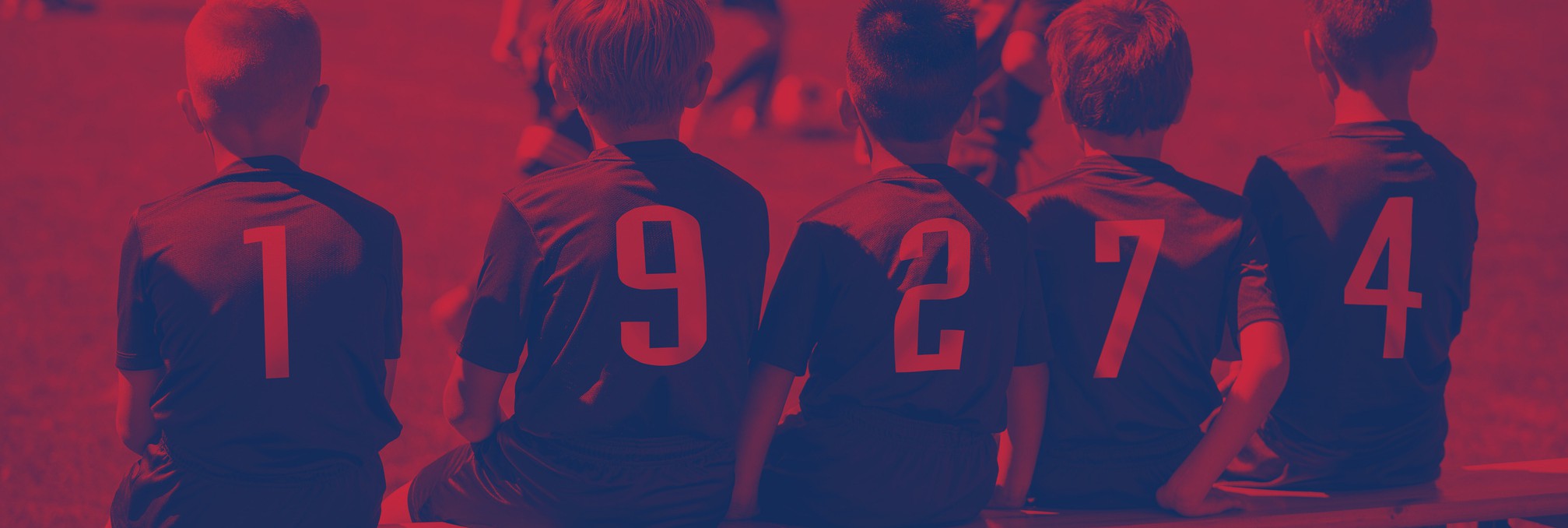 22
9
SUT I WNEUD CAIS
Gallwch lanlwytho eich CV a'ch llythyr eglurhaol, gan amlinellu eich addasrwydd ar gyfer y rôl ar ein gwefan yn 
https://www.streetgames.org/about-us/careers/

Gallwch e-bostio eich CV a'ch llythyr eglurhaol, yn amlinellu eich addasrwydd ar gyfer y rôl yn uniongyrchol i: jobs@streetgames.org a dyfynnu Cynorthwyydd Gweinyddol yn y llinell bwnc.

Os oes angen unrhyw gymorth ychwanegol arnoch i ymgeisio am y rôl hon, cysylltwch â jobs@streetgames. Org a byddwn yn ceisio darparu ar gyfer unrhyw geisiadau rhesymol.
Y dyddiad cau ar gyfer ceisiadau yw dydd Sul 15 Medi 11.59pmBydd cyfweliadau'n cael eu cynnal ym Manceinion ddydd Mercher 2 HydrefI

Os ydych yn gwybod na fyddwch ar gael ar y dyddiadau uchod, nodwch hyn ar eich cais
Byddwn yn derbyn ceisiadau yn Gymraeg neu Saesneg
Bydd cyfweliadau'n cael eu cynnal yn Saesneg
Defnyddir dulliau i gael gwared ar ragfarn yn systematig o'r broses adolygu:

anhysbysu – dileu'r holl wybodaeth bersonol adnabyddadwy o gais.

Doethineb y dorf – mae cael mwy nag un person i adolygu ceisiadau yn helpu i gyfartaledd goddrychedd ar gyfer asesiad mwy cywir o deilyngdod
23
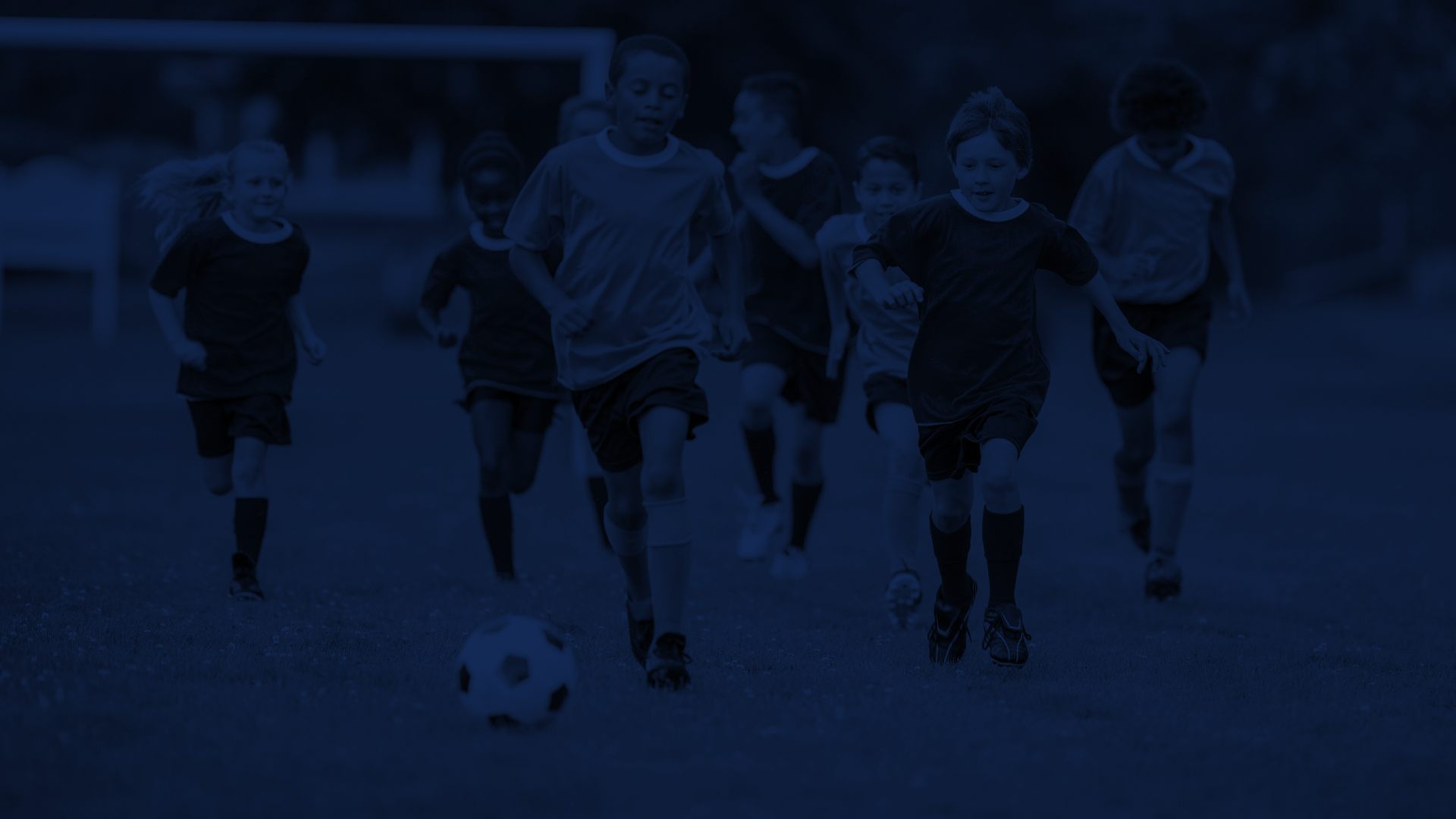 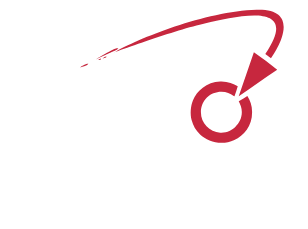 NEWID CAMP
CRYFHAU CYMUNEDAU TRAWSNEWID BYWYDAU
Diolch am eich diddordeb